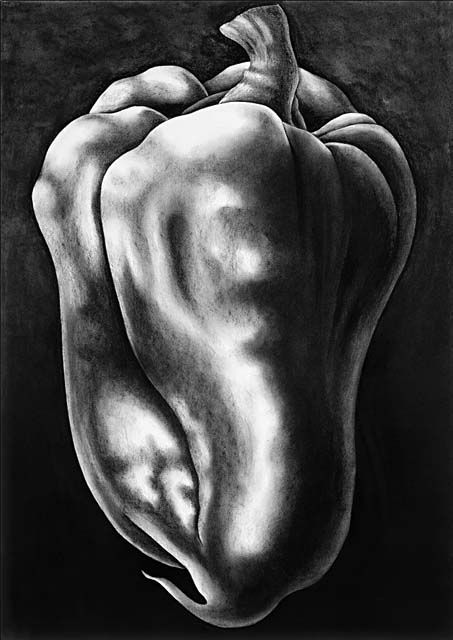 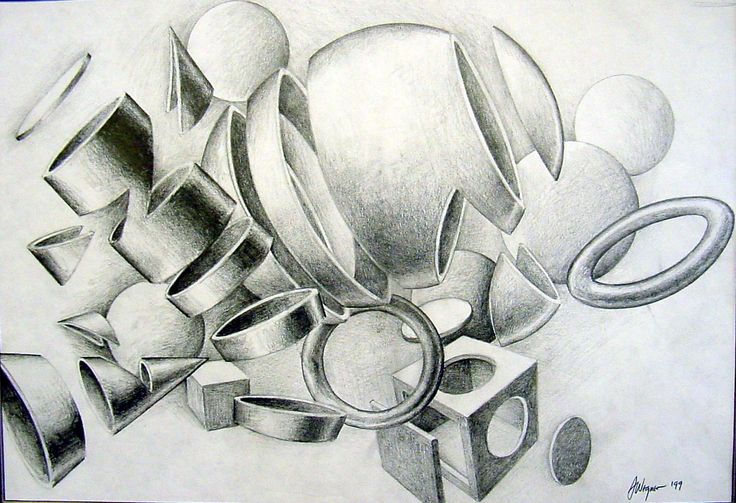 Value terms and techniques
FALL 2015
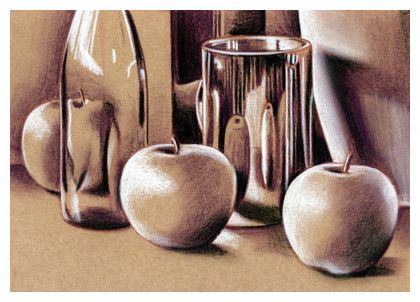 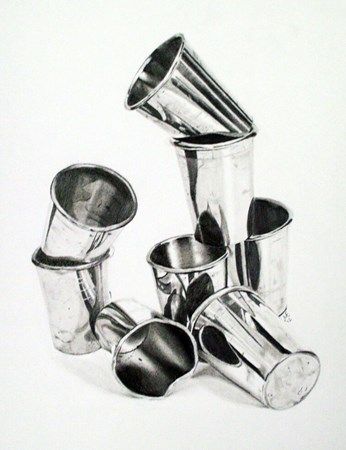 Value: The range of light and dark within a drawing.
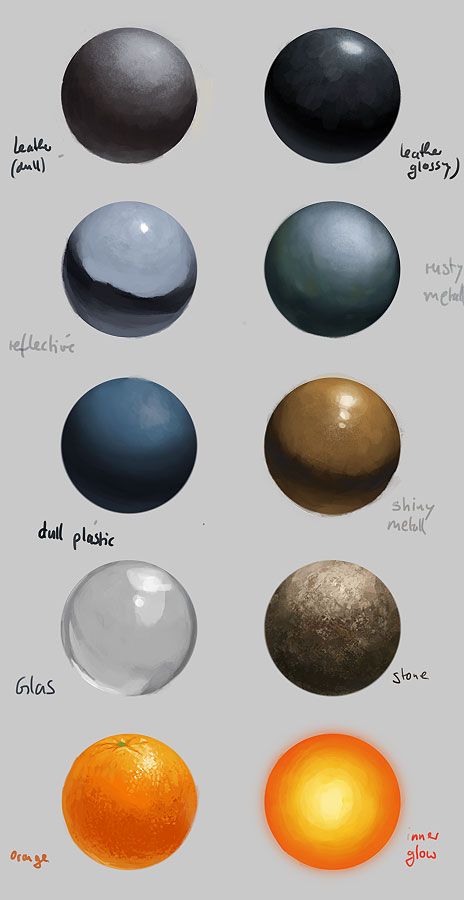 Highlight: The lightest value in a drawing. Is closest to the light source. Is often white.
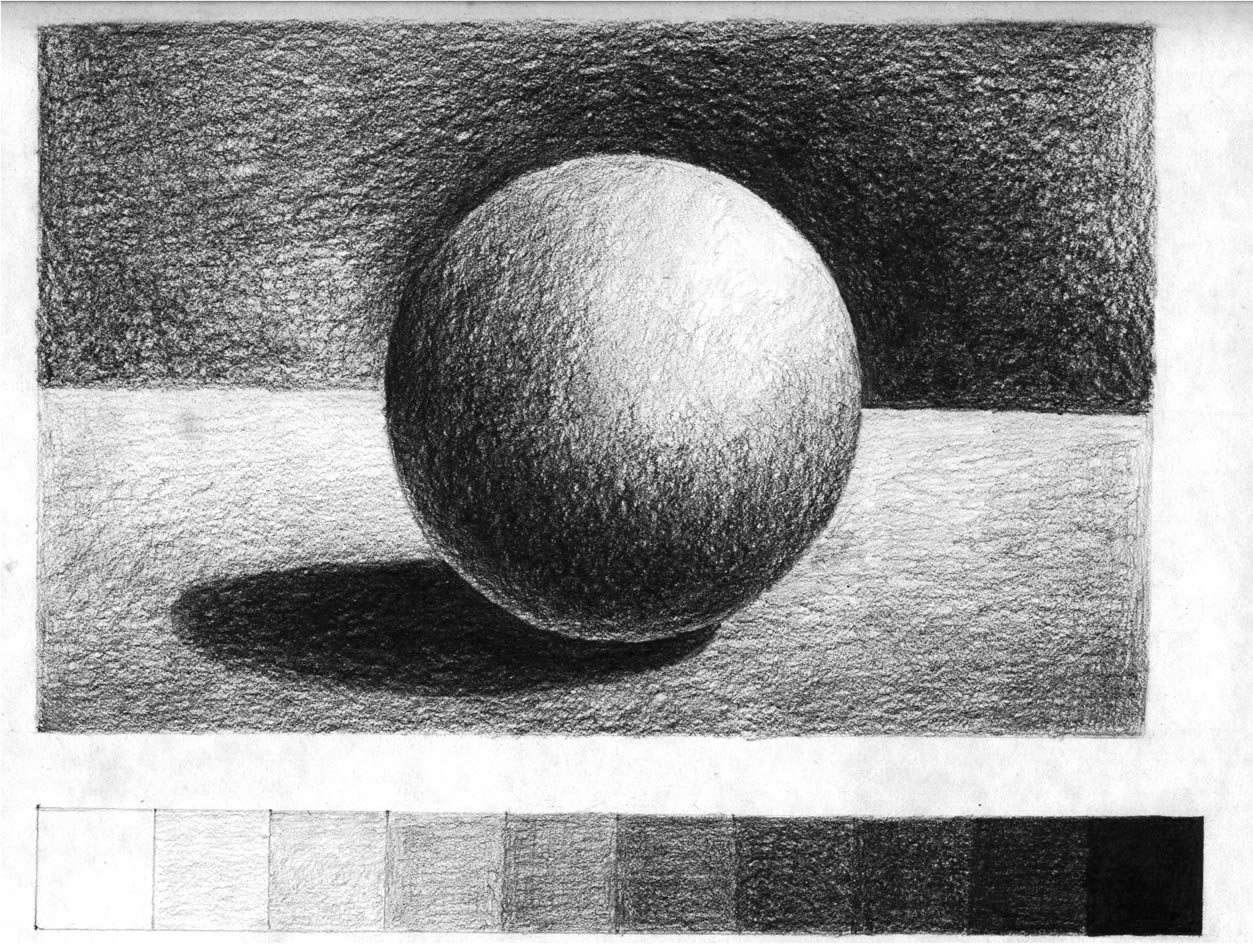 Back shading: shading the negative space behind an object darker in order to create contrast and to make the object appear to come forward.
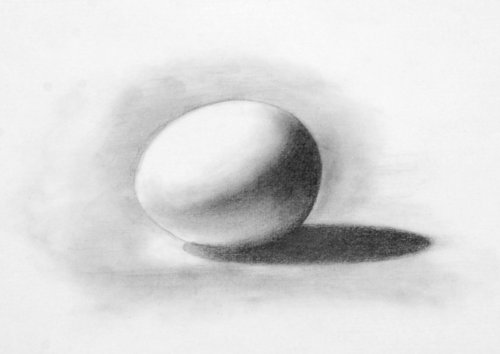 Cast Shadow:  The dark area on an adjacent surface where the light is blocked by the solid object.
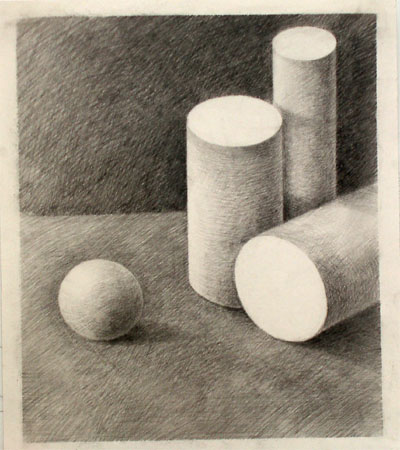 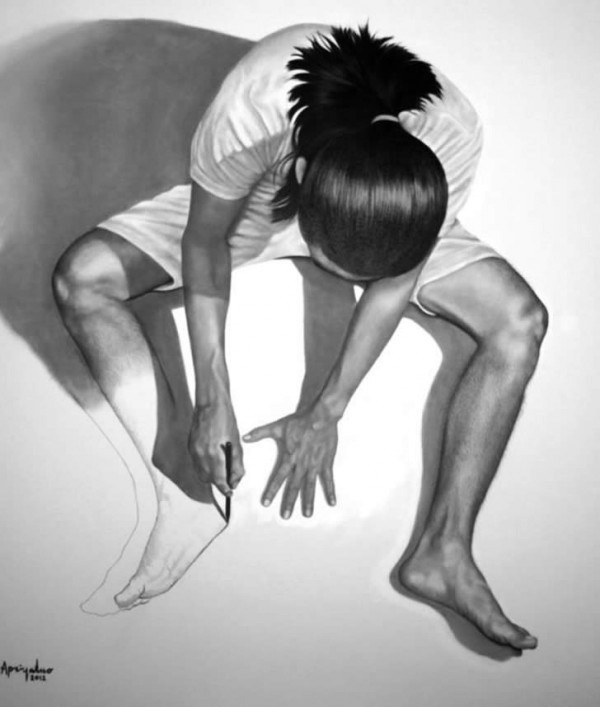 Form: The 3-dimensional quality of an object.
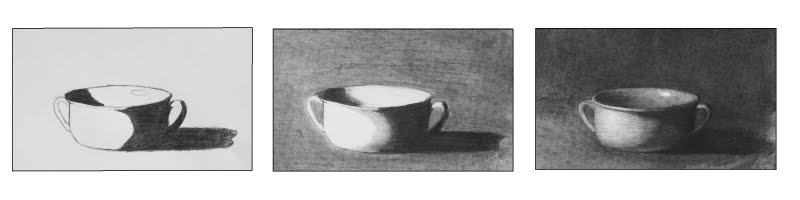 Graded: a method of shading that emphasizes edges and sharp transitions between value changes.
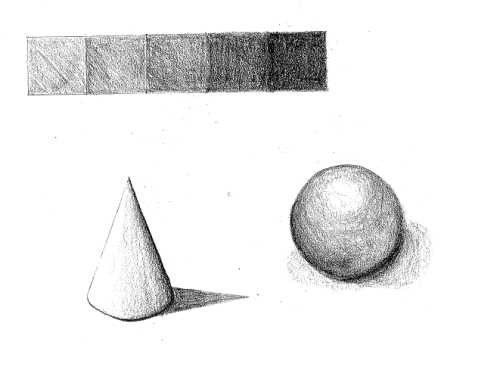 Tonal: method of shading that uses smooth transitions, normally used to create a rounded form.
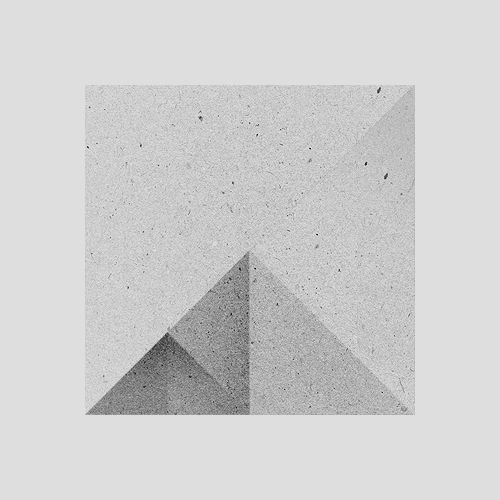 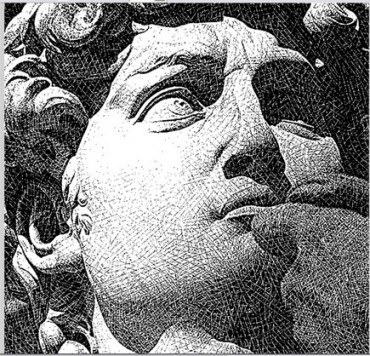 Half-Tone: A tonal value midway between highlight and dark shading
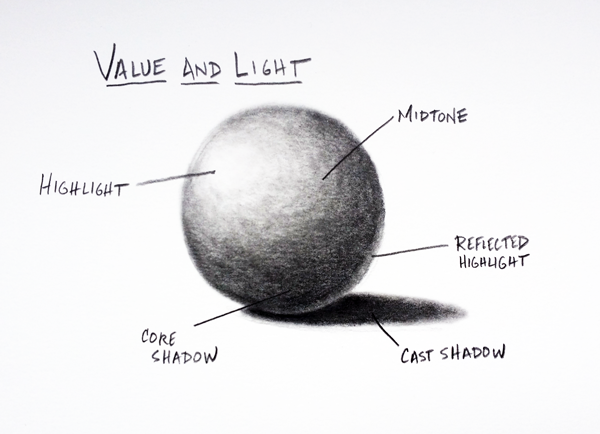 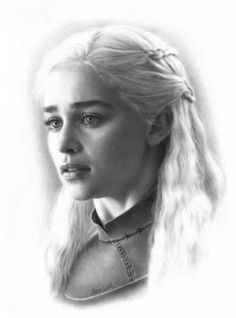 Light Source:  The direction from which a dominant light originates. The placement of this light source affects every aspect of a drawing.
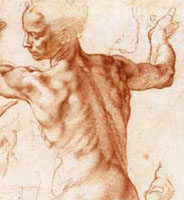 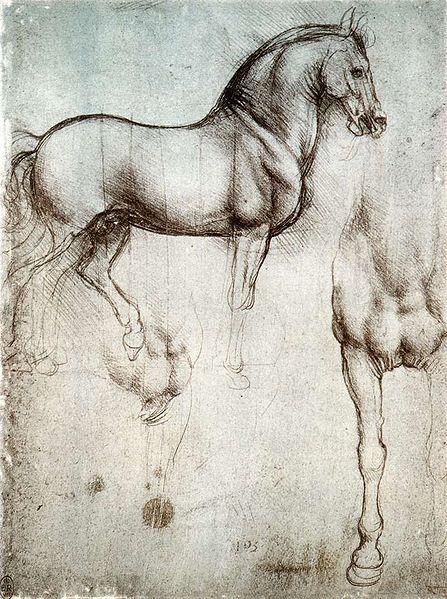 Modeling: The three-dimensional quality of such a form is emphasized by means of light, shadow, and color. Reproducing the effect of light, shadow, and color in a drawing of such a form makes it seem more realistic.
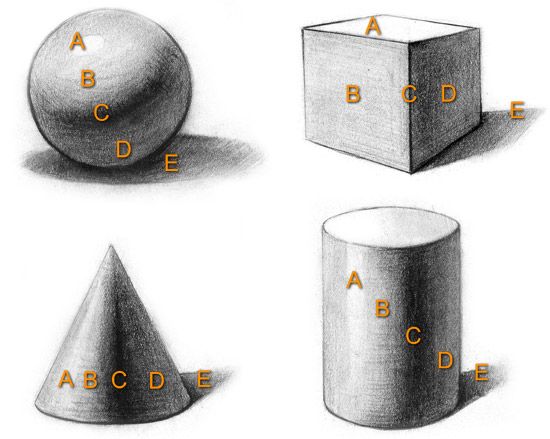 Reflected Light: refers to the “bounce” of light from the surface back ONTO an object. This is shaded LIGHTER than the area around it.
DESIGN AND COMPOSITION CONCEPTS:
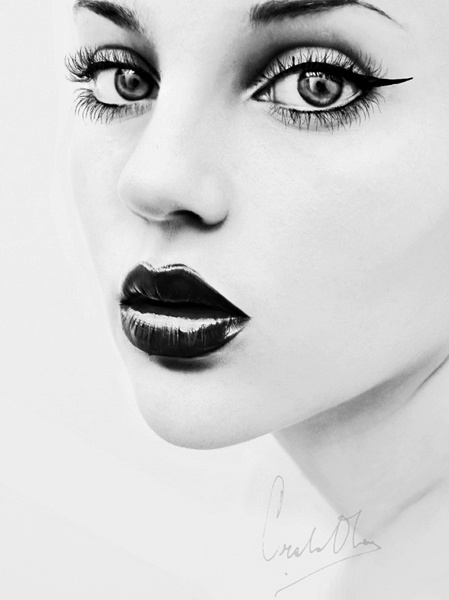 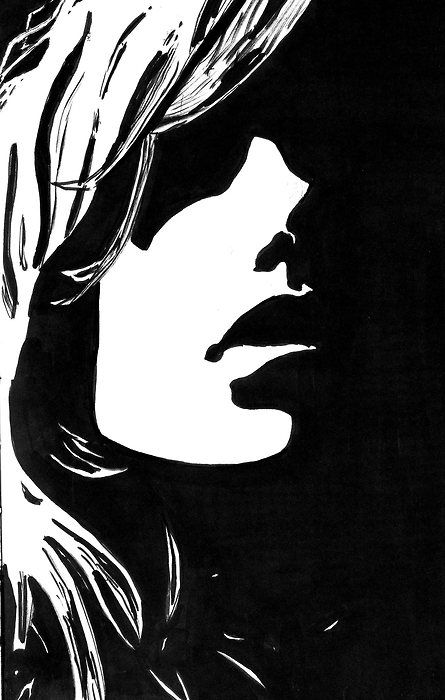 Contrast: “Opposites side by side.” Contrast can be used to make your drawings more three-dimensional by accentuating the light and shadows. By using extremes in values (more light and dark values than middle values) you create a high-contrast drawing. For a really powerful, strong, and dynamic drawing, you can draw very dark shading right next to the light areas.
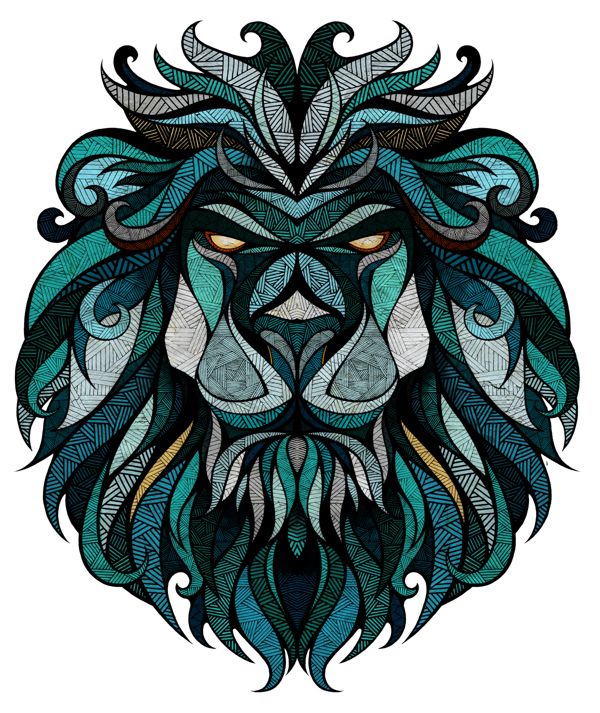 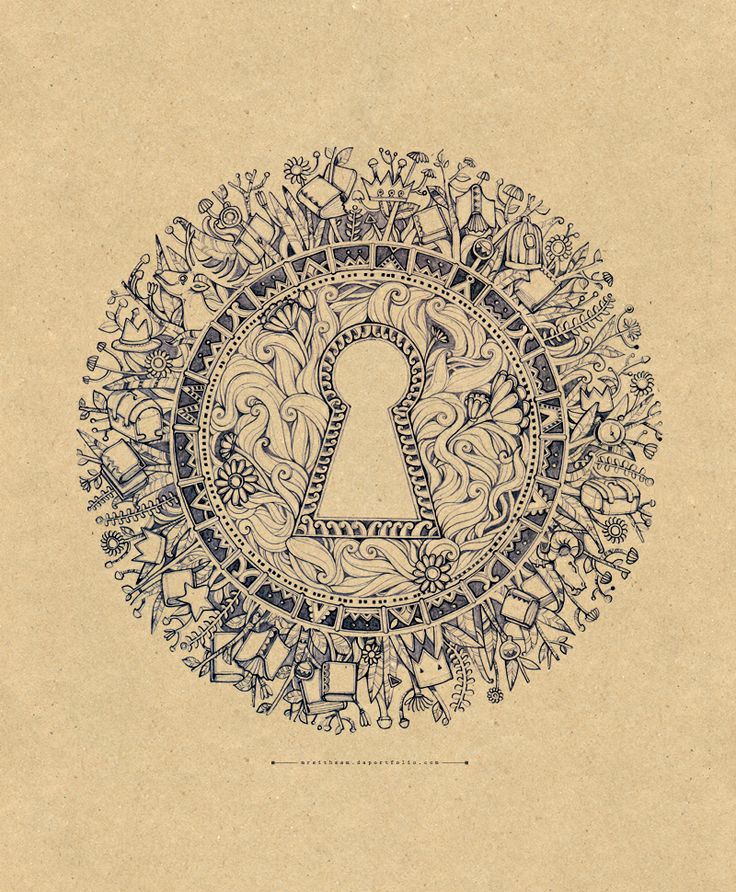 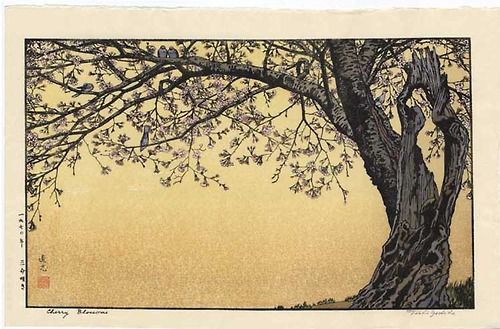 1. Asymmetrical (Informal)
2. Symmetrical (Formal)
3. Radial
Balance: A stable arrangement of subjects within a composition that create visual harmony.
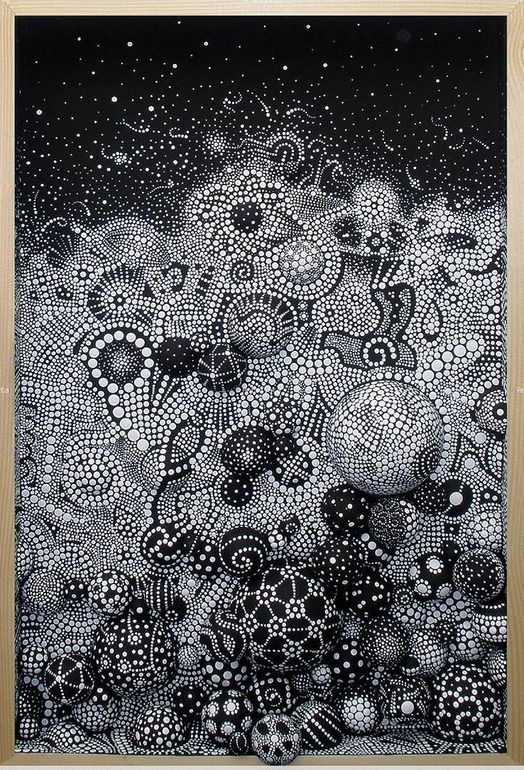 Repetition: refers to one object, shape, or VALUE repeated within the composition.
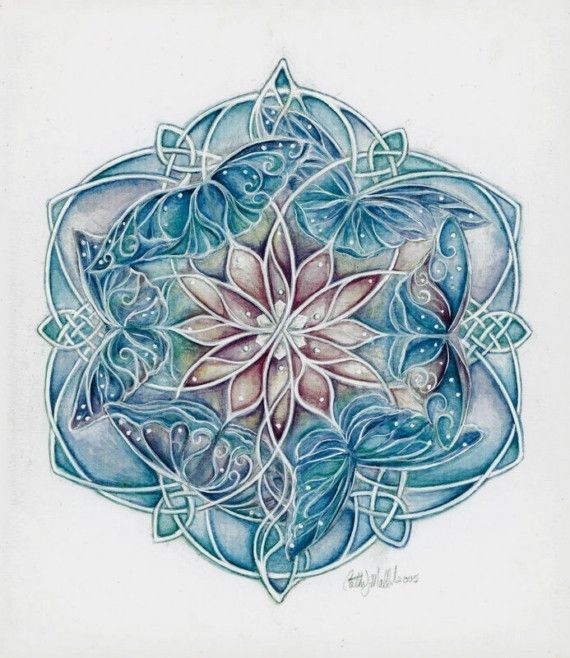 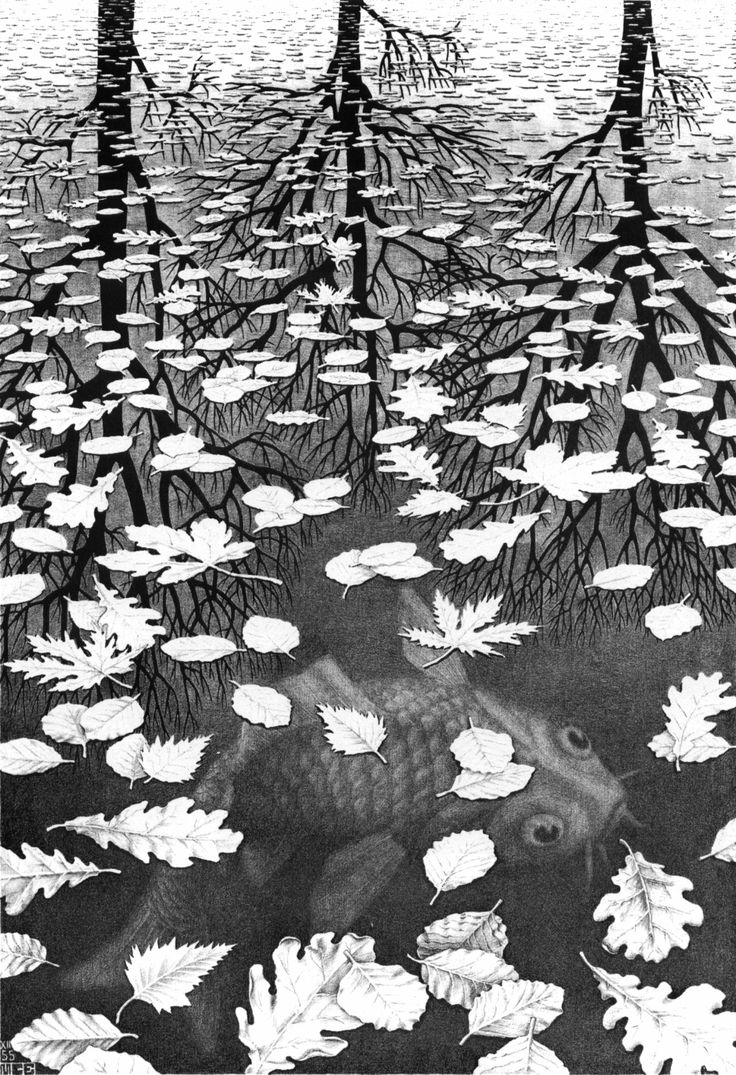 Unity:  All parts of the whole go together
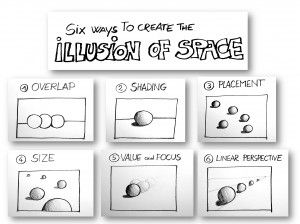 Space: Refers to the illusion of depth created within a drawing, as well as the arrangement of objects (positive shapes) within a composition to create a balance of negative and positive space.